Презентация:Игры «ИЗ НИЧЕГО», развивающие пособия своими руками.                        Подготовил педагог-психолог МДОУ Д/С №69      Марченко А.С.
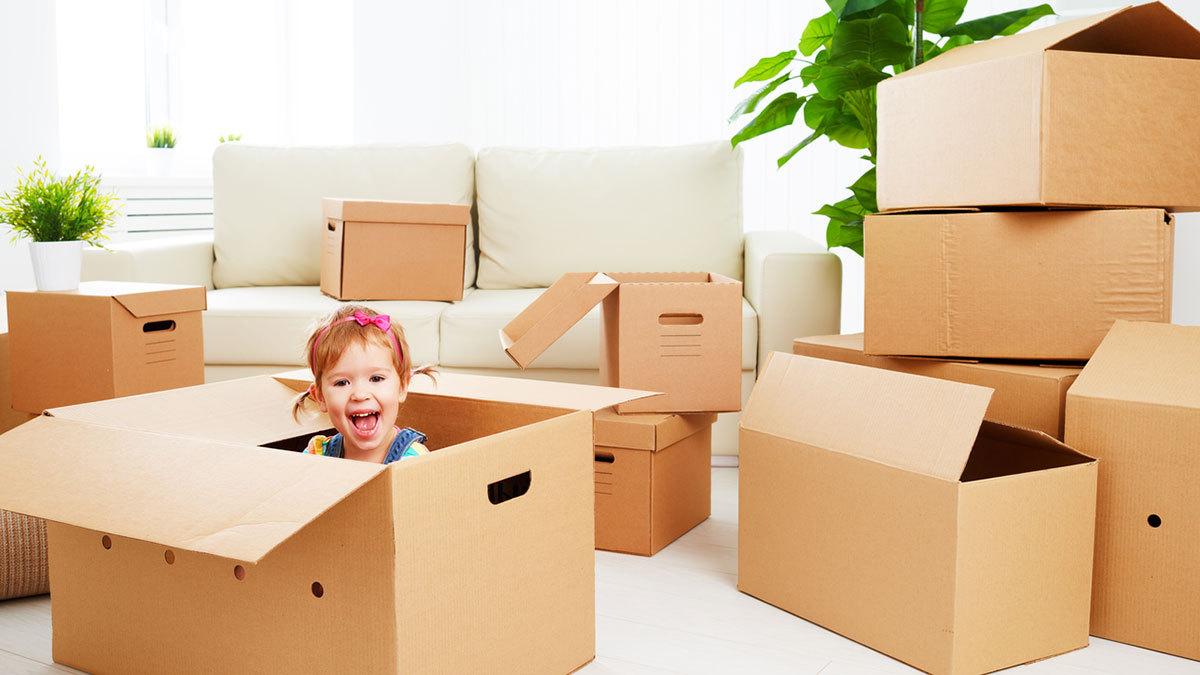 ПоПР
Игра «Кольцеброс»
Цель: Развитие меткости и координации движений
Задачи: 
Научить детей набрасывать кольца в цель на расстоянии
Научить детей сохранять равновесие в игре
Воспитывать дружеские взаимоотношения и интерес к игре
Научить детей попадать в цель правой и левой рукой на разном расстоянии.
Описание игры: Игра состоит в набрасывании колец правой и левой рукой. Игра«Кольцеброс» безопасна, максимально эффективна , удобна к примению, компактна и проста в изготовлении.
Дидактическая игра «Поймай нос у Клоуна»
Цель: Развитие общей и мелкой моторики 
Задачи:
Создать эмоциональное настроение
Развитие координации движений
                 
Описание игры: Ребенку нужно попытаться попасть шариком в отверстие для носа у клоуна.
Дидактическая игра «Матрешка»
Цель:  Развитие  мелкой моторики рук, учимся соединятьчасти предметов в одно целое.
Задачи:
Учить детей сравнивать предметы по величине, упорядочивать их от самого большого до самого малого (по убыванию)
Формировать умение правильно ориентироваться на слова «большая матрешка-маленькая матрешка»
Описание игры: Взрослый разбирает и собирает матрешку, после ребенок пробует собрать матрешку самостоятельно или при помощи взрослого, подбирая матрешки по размеру.
Дидактическая игра «Укрась Левушку»
Цель: Развитие связной речи и мелкой моторики.
Задачи:
Изучить цвета
Развивать воображения, мышление, память
Развивать тактильную чувствительность у детей.
Описание игры  Ребенок совместно с воспитателем находит пуговицу или бусинку нужного цвета(формы) и нанизывает ее на синельную проволку .
Тренажер по развитию мелкой моторики рук «Сделай прическу»
Цель: Развитие мелкой моторики, координации движения рук.
Задачи:
Развивать воображение, творческую активность.
Создать эмоционально-комфортную обстановку
Развивать тактильную чувствительность у детей.
Обогатить знания детей о профессии парикмахера.
    Описание игры:Воспитатель совместно с детьми предлагает сделать прически( Заплести косички девочке, хвостики, завязать бантики)
ДО                                    после)
Спасибо за внимание!
Хорошего и позитивного  дня
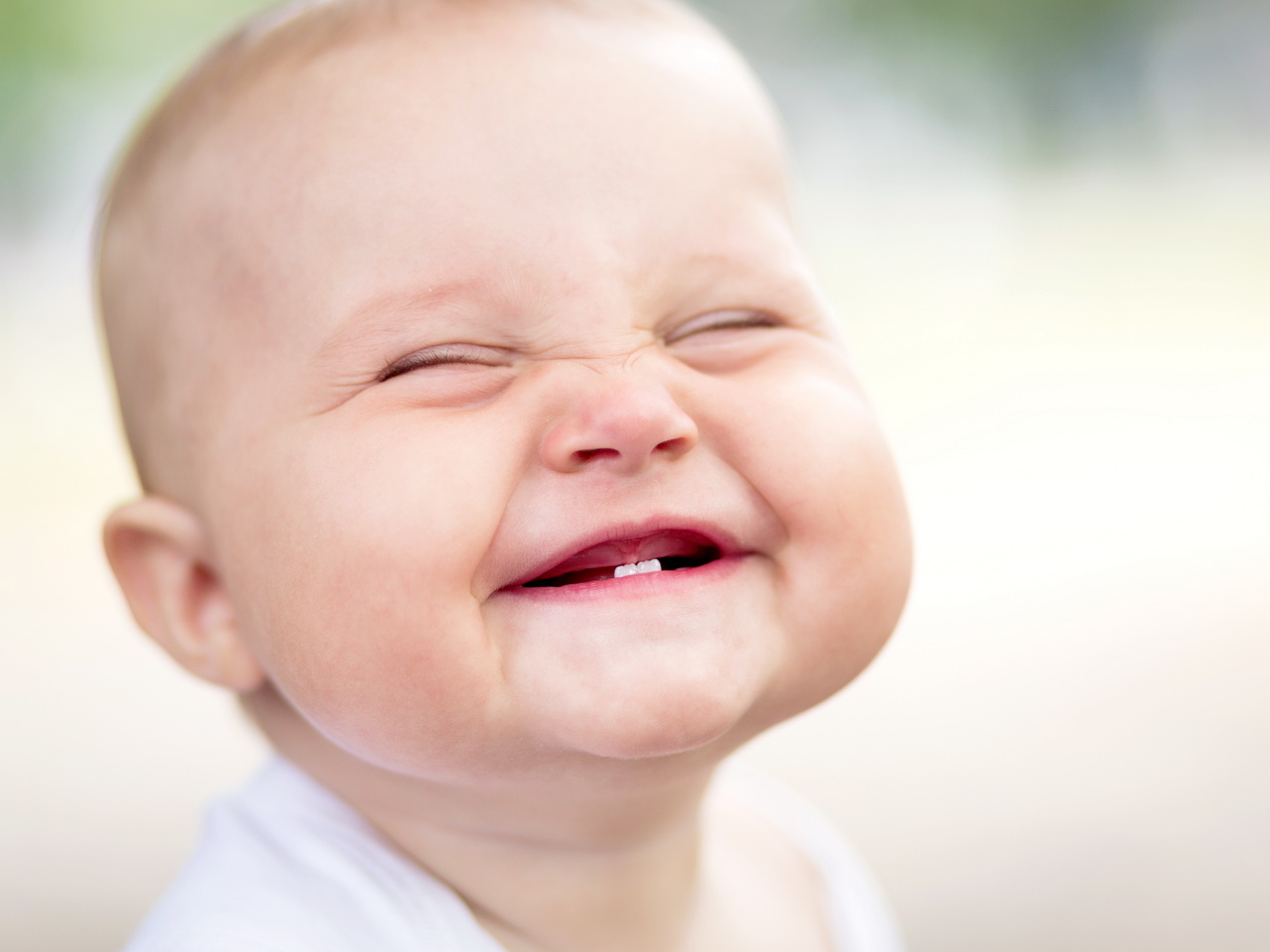